LAPORAN AUDIT EKSA 
SIRI 2/2021
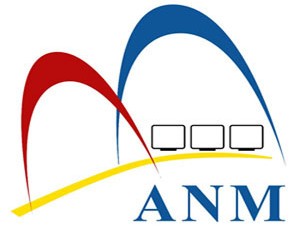 Jabatan Akauntan Negara Malaysia
Negeri Sembilan
ZON PUNCAK GEMILANG
Hasil Penemuan(amalan baik yang boleh ditanda aras)
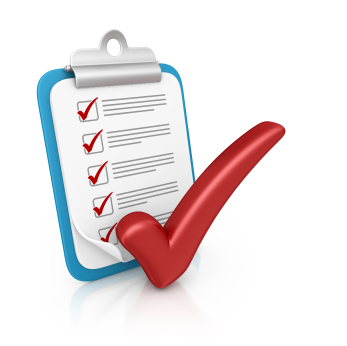 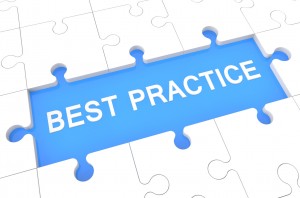 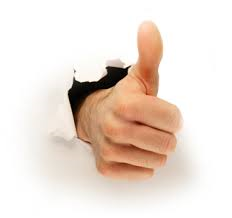 AMALAN BAIK
Bilik Fail/Bilik Fotostat
Pantri
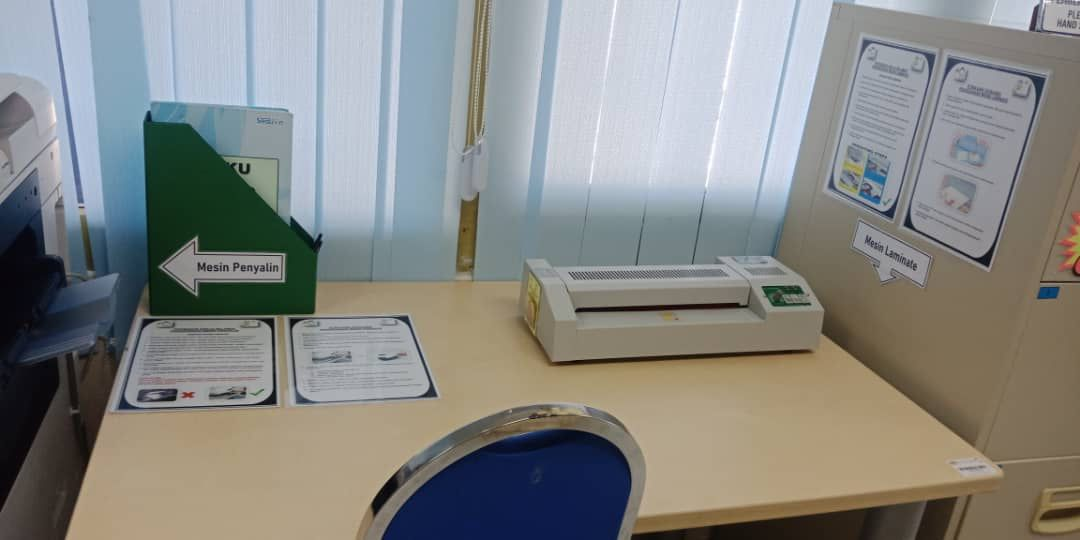 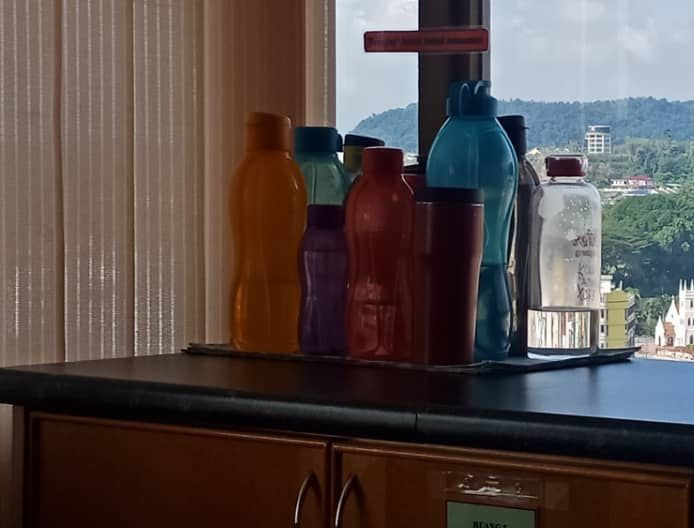 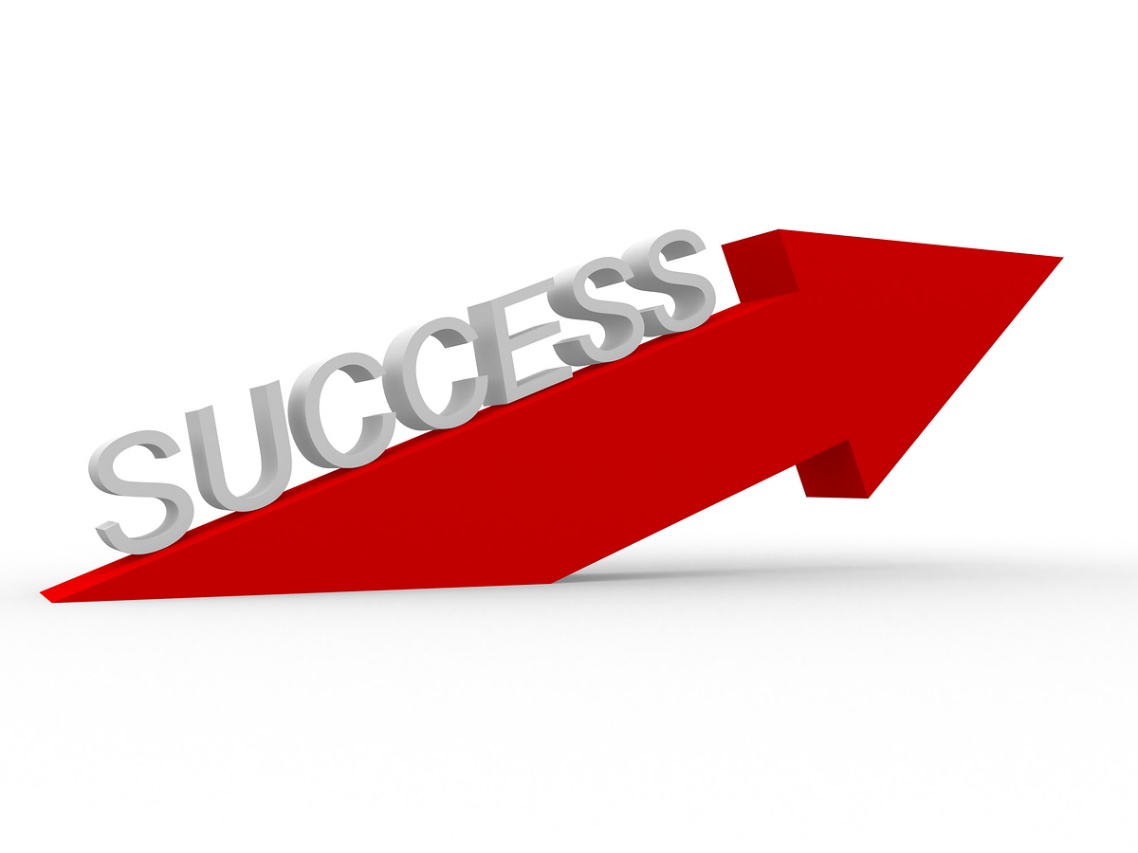 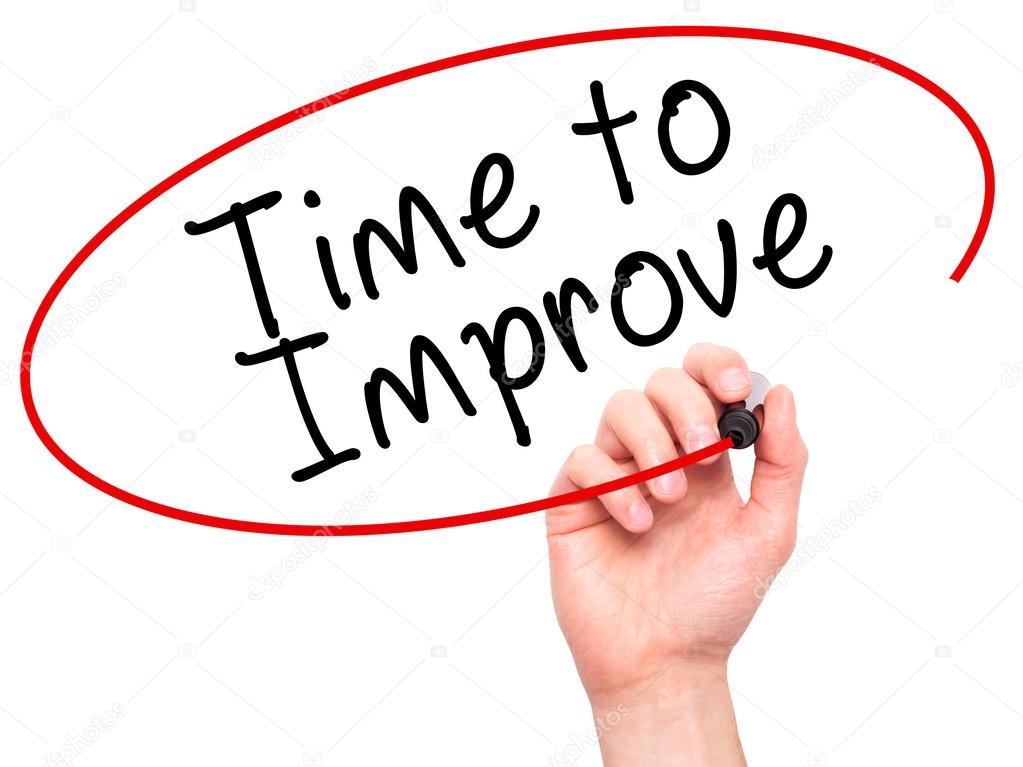 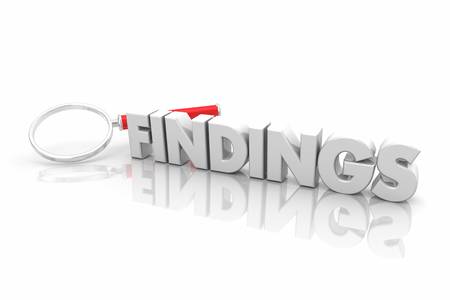 HASIL PENEMUAN AUDIT
SEMASA AUDIT
SELEPAS AUDIT
Tiada Penemuan Semasa Pengauditan Dijalankan
MARKAH ZON
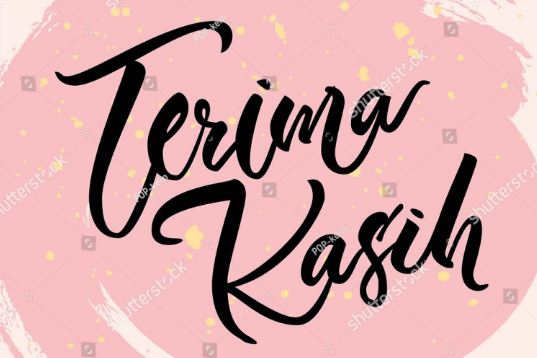